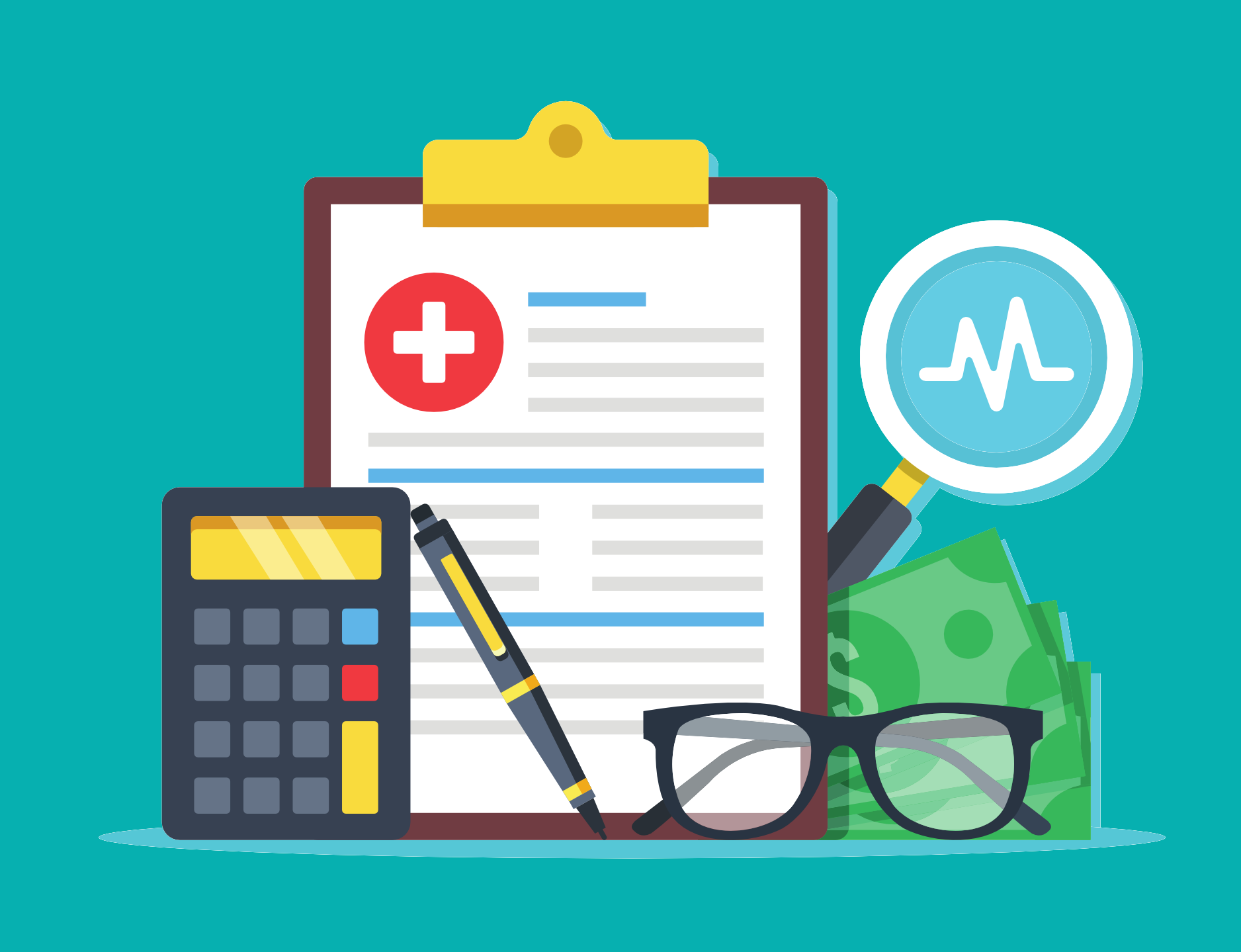 محاسبات صورتحساب
سيد ميثم عزتي-محمد حیدری زاده
شركت مديريت شبكه برق ايران
مرداد ماه 1401
رئوس مطالب
مواردی که همانند روال سابق
تغییرات نیروگاهی
پرسش و پاسخ
3
محاسبات بدون تغییر
4
بدون تغییر
آمادگی:
آزمون ظرفیت-برگشت آمادگی
تخصیص کدهای پایایی
پرداخت بهای آمادگی
قابلیت تولید ابراز
5
بدون تغییر
خدمات جانبی
محاسبات قدرت عملی
روشن-خاموش شدن
انرژی بازار میان‌روزی
6
بدون تغییر
صورتحساب سوخت
خدمات انتقال
آزمون دوم
پشتیبانی خارج بازار
پاداش کارایی
7
بدون تغییر
Day a Head
Intar Day
8
تخصیص انرژی
9
تغییرات نیروگاهی
10
پرداخت انرژی
بازار روز پیش
بازار میان‌روزی
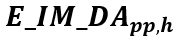 پرداخت انرژی بازار میان‌روزی، به صورت نیروگاهی
پرداخت انرژی بازار روز‌پیش، به صورت نیروگاهی
11
پرداخت انرژی
پرداخت بابت انرژی بازار روز پیش (دوره غیر محدودیت سوخت):
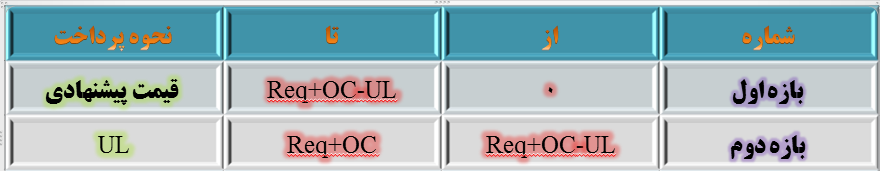 چارچوب بدون تغییر و فرهنگ پرداخت به صورت نیروگاهی
12
پرداخت انرژی
پرداخت بابت انرژی بازار روز پیش (محدودیت سوخت):
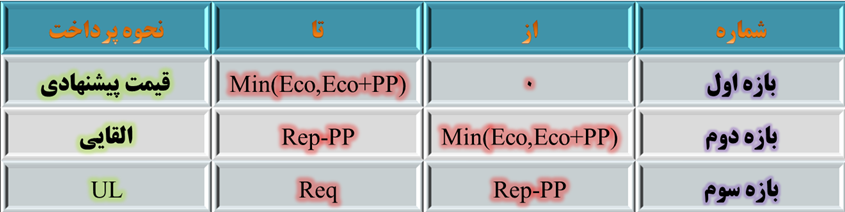 چارچوب بدون تغییر و فرهنگ پرداخت به صورت نیروگاهی
13
پرداخت انرژی
سلب فرصت:
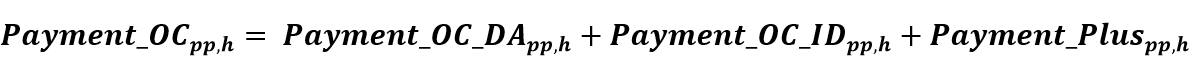 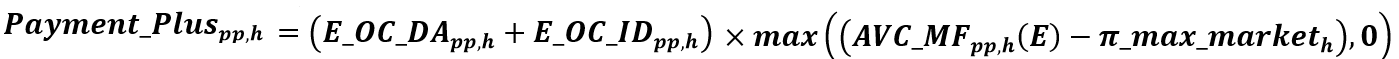 14
خارج از بازار
تخصیص خارج از بازار:
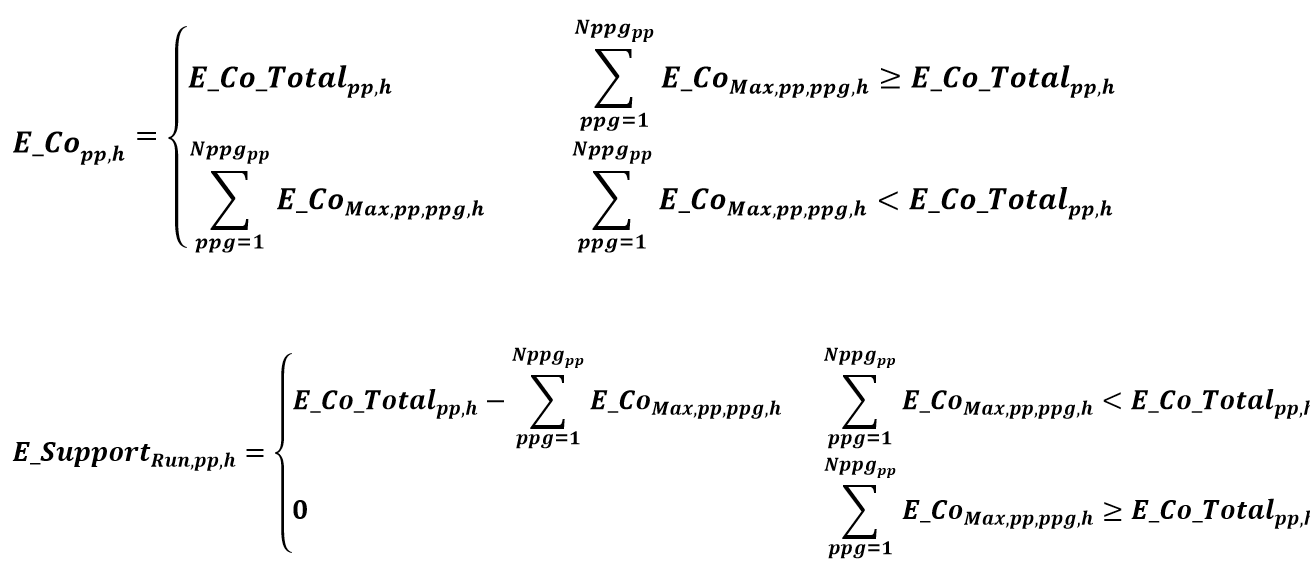 15
پایان
16
با تشکر از توجه شما
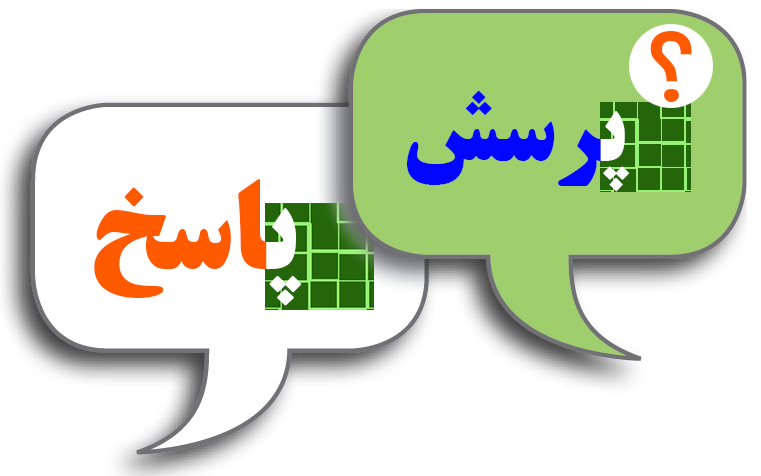 17